KOMPUTER APLIKASI IT
M1
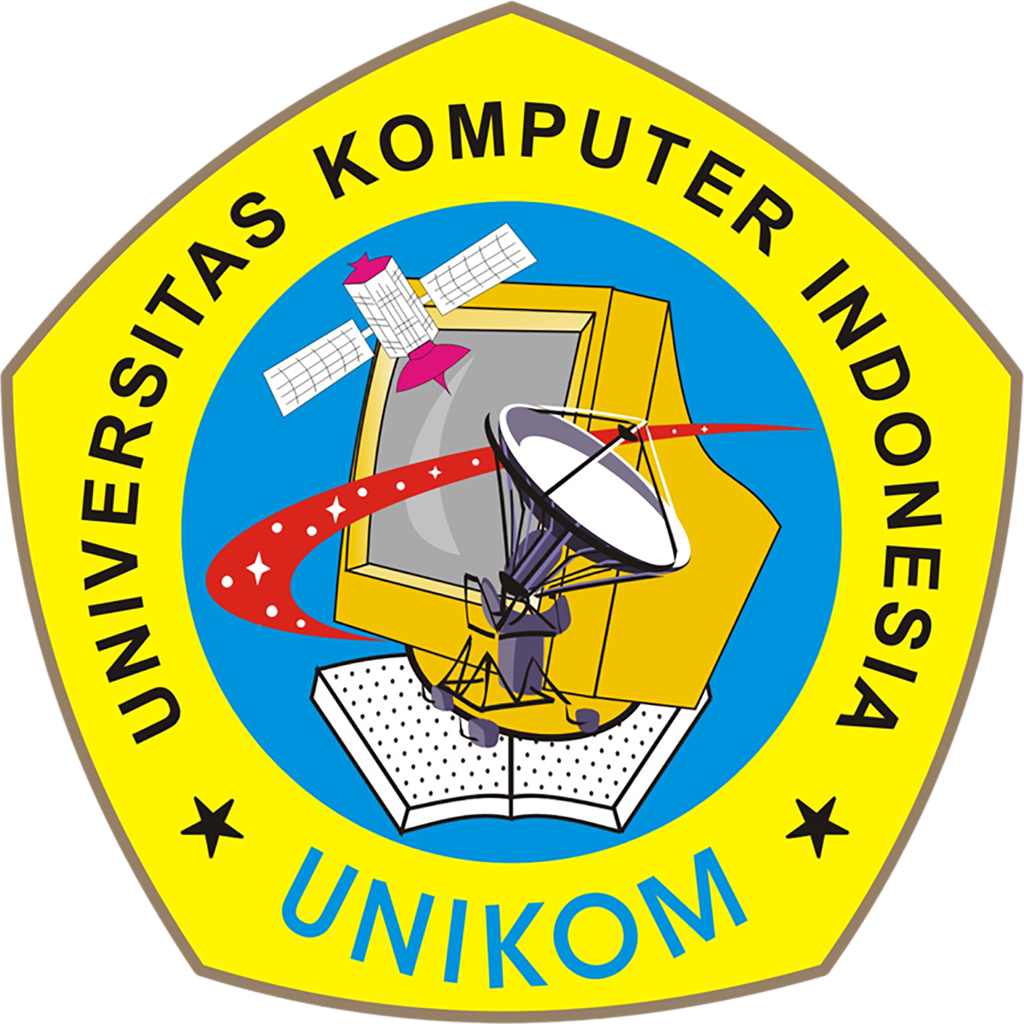 INTRODUCTION
.
KOMPUTER APLIKASI IT
DOSEN
Ganjar Miftahuddin, M.Ds
KOMPUTER APLIKASI IT
Pengajar
Ganjar Miftahuddin, M.Ds

Phone/WA
081223284219
Email
ganjar.miftahuddin@email.unikom.ac.id
DOSEN
Ganjar Miftahuddin, M.Ds
KOMPUTER APLIKASI IT
Aturan Perkuliahan
DOSEN
Ganjar Miftahuddin, M.Ds
KOMPUTER APLIKASI IT
ATURAN KELAS
Mahasiswa wajib mengikuti Perkuliahan secara DARING, mencatat & menaati brief/materi  perkuliahan dari dosen, membawa progres & referensi proyek, mengumpulkan tugas dengan baik dan benar serta tidak melakukan plagiasi. 

KEHADIRAN
Setiap mahasiswa wajib mengikuti perkuliahan dengan rasio kehadiran 80% atau 13x pertemuan (termasuk UTS & UAS). Ketidak hadiran  maksimal adalah 20% (sekitar 3 pertemuan). Sakit, izin & dispensasi mendapat catatan khusus.
Melebihi batas minimum kehadiran otomatis akan dicoret dari daftar peserta & otomatis tidak diluluskan dari mata kuliah tsb.
DOSEN
Ganjar Miftahuddin, M.Ds
KOMPUTER APLIKASI IT
Deadline Tugas

Ketepatan waktu pengumpulan tugas merupakan salah satu kewajiban yang harus dilaksanakan mahasiswa.  Hal ini, dicanangkan sebagai langkah penegakan kedisiplinan berkarya. Keterlambatan pengumpulan suatu karya akan dikenakan aturan sbb :

Keterlambatan pengumpulan tugas harian maka mahasiswa tidak akan 
       mendapatkan absen pada saat perkuliahan.
Keterlambatan pengumpulan UTS atau UAS, karya tidak diterima atau di   anggap tidak lulus.
DOSEN
Ganjar Miftahuddin, M.Ds
KOMPUTER APLIKASI IT
Nilai

Nilai suatu proyek/karya merupakan nilai dari ketepatan brief tugas, proses, memenuhi solusi, aspek eksperimental , kelengkapan & kerapihan penyajian & ketepatan waktu.

Nilai total terdiri dari 
Tugas 	30%
UTS 	30%
UAS 	40%
DOSEN
Ganjar Miftahuddin, M.Ds
KOMPUTER APLIKASI IT
DOSEN
Ganjar Miftahuddin, M.Ds
KOMPUTER APLIKASI IT
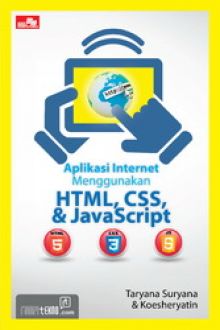 BUKU 
REFERENSI
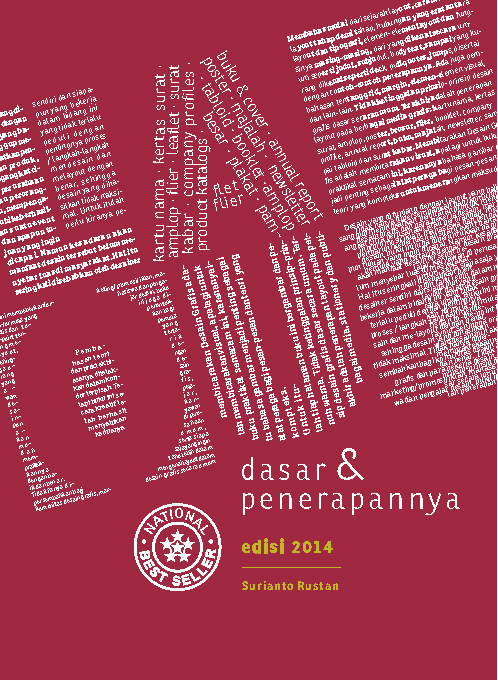 APLIKASI INTERNET MENGGUNAKAN HTML, CSS, DAN JAVA SCRIPT
      Penulis : 
      Taryana Suryana dan Koesheryatin

LAYOUT DASAR DAN PENERAPAN
      Penulis:
      Surianto Rustan 

Buku Lainnya Yang Berhubungan Dengan DESAIN WEB, HTML,CSS, Dan Java Script
DOSEN
Ganjar Miftahuddin, M.Ds
KOMPUTER APLIKASI IT
TUGAS

Jelaskan mengenai hal berikut:

UI/ UX
WEB
APLIKASI (APK/IOS)
MULTIMEDIA 

Jelaskan dengan kata2 sendiri tidak di perbolehkan copypas. Cantumkan sumber referensi. 
Kumpulkan di grup WA/ LINE.
Format pengumpulan
Kertas ukuran A4
Cover (nama,kelas, nim & foto)
File format PDF
Beri KELAS_NIM_NAMA
DOSEN
Ganjar Miftahuddin, M.Ds
KOMPUTER APLIKASI IT
TERIMAKASIH
DOSEN
Ganjar Miftahuddin, M.Ds